Berkeley Lab HEP Program     P5 town-hall     February 23, 2023
Berkeley Lab HEP Program Snapshot
LBNL is a large (>$1B) multi-purpose DOE lab

HEP at LBNL at the core of two divisions: Physics and Accelerator Technology and Applied Physics, ~250 employees in all
Award winning staff – 9 Nobel prizes in physics

Fully matrixed Engineering division

Strong connections with
NERSC, ESNet, Computing Sciences Area
Materials Science, Molecular Foundry
Nearby UC Berkeley, many joint faculty and students
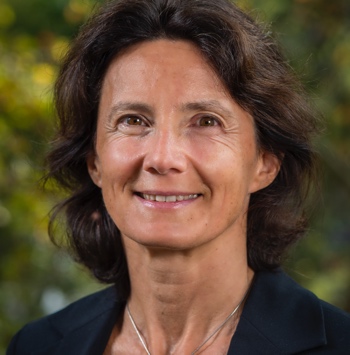 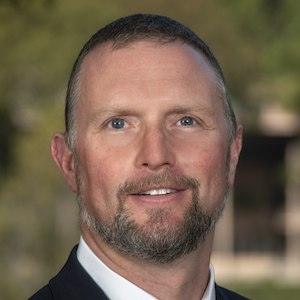 Accelerator Division
Cameron Geddes
Physics Division
Nathalie Palanque-Delabrouille
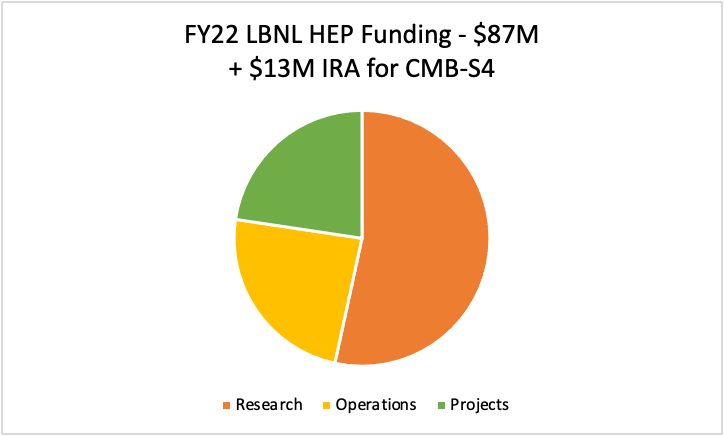 Projects
LHC, ATLAS, 
CMB-S4
Research
Cosmic (Dark Energy, 
Dark Matter, CMB), 
Energy (ATLAS), 
Intensity (DUNE, Mu2e), Theory (+AI/ML, QIS, PDG), 
Instrumentation (R&D, 
microelectronics)
Accelerator
Operations
ATLAS, DESI, LZ
BELLA Center
UCB/LBL theory group: world-leading
center for theoretical work on 
elementary particle phenomenology
2
[Speaker Notes: Multi-purpose: HEP (8%), Adv Scientific Computing (25%), Basic Energy Sciences (25%), Biological Env Research (18%), Energy Efficiency & renewable En. (15%)
BES: Basic Energy Sciences (molecular foundry), FES:]
Outstanding Young Scientists – Our Most Important Asset
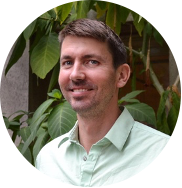 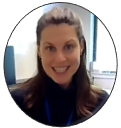 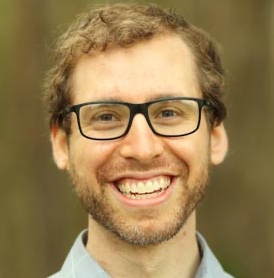 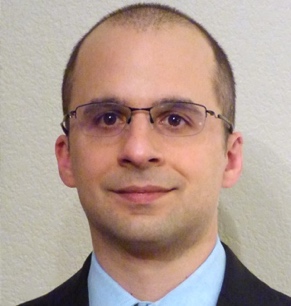 14 recent DOE HEP + BES Accelerator             Early Career Awards


3 of past 9 recipients of the APS Primakoff Award for early career physicists
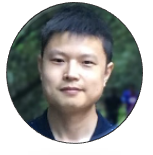 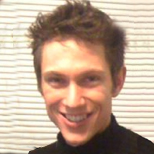 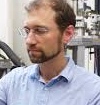 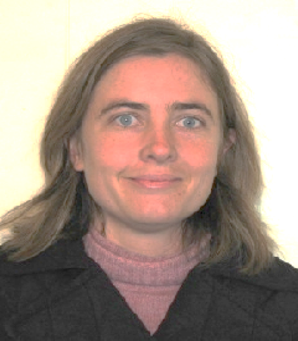 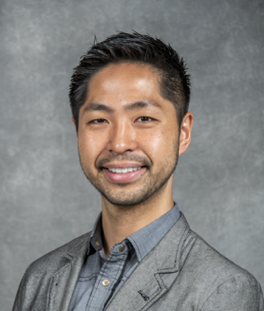 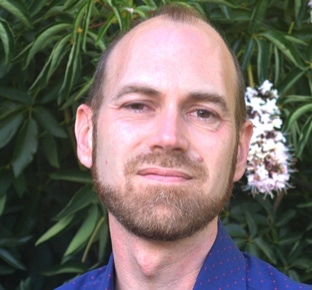 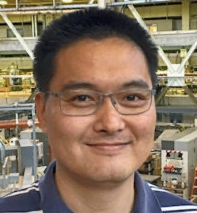 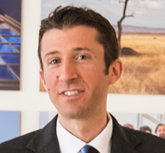 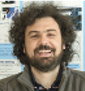 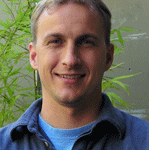 3
IDEA: Inclusion, Diversity, Equity and Accountability
IDEA@Berkeley Lab: Fostering a diverse workforce – diverse in experiences, perspectives, and backgrounds – and a culture of inclusion are key to attracting and engaging the brightest minds and advancing our record of scientific excellence and groundbreaking innovations
Physical Sciences Area Mentoring Program
Launched in 2021, expanded in 2022 to include admin, technical staff
50 to 70 Mentor/Mentee pairings every year 
Division activities: Quarknet, US Particle Accelerator School, SAGE, Snowmass white paper, IDEA events & seminars, APS divisional IDEA groups
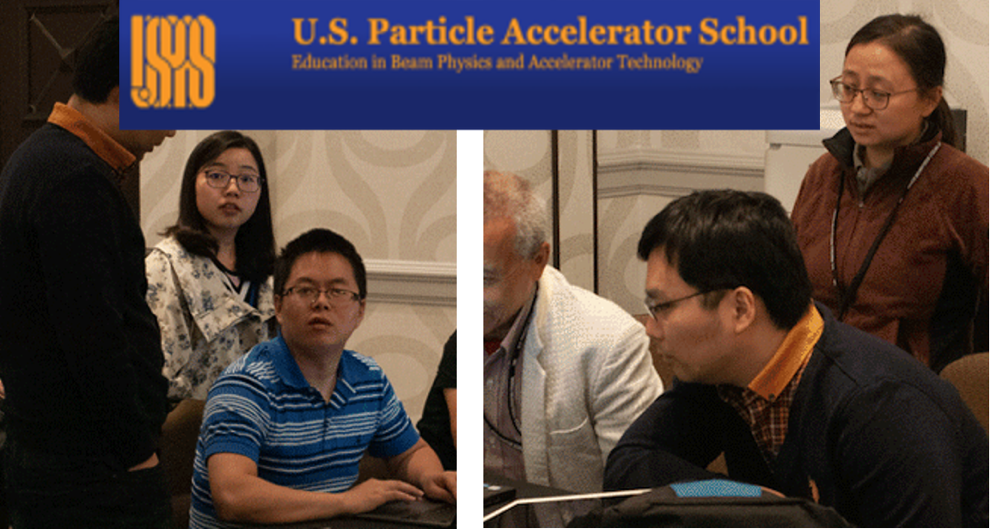 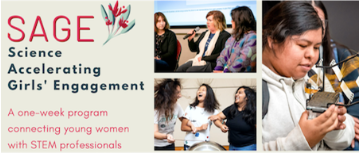 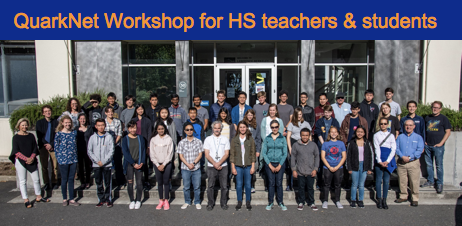 Teaching for a diverse next generation
Teaching for a diverse next generation
4
Serving the community: the Particle Data Group
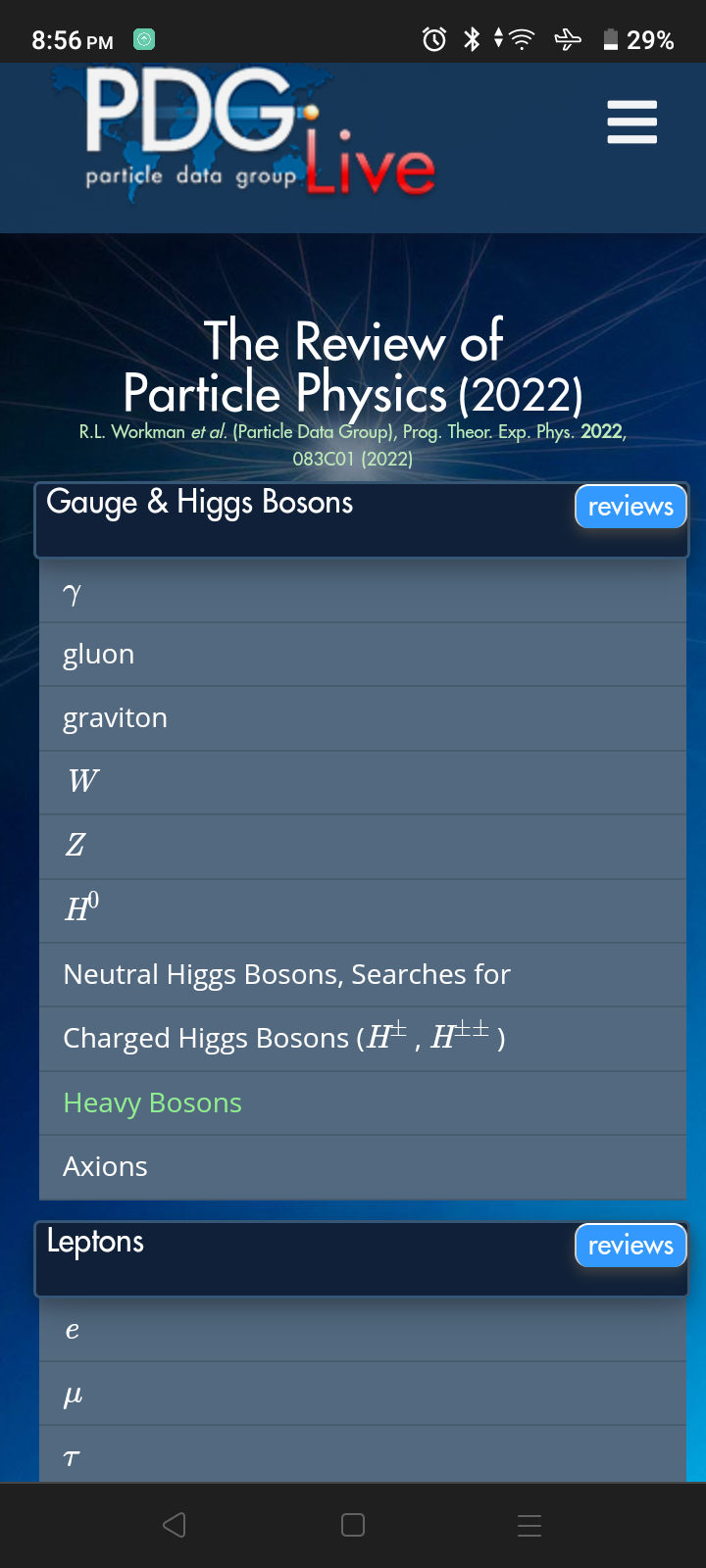 PDG is a science legend, recognized by SC as an authoritative data resource
In the process to make PDG data machine-readable 

PDG is vital to HEP community & related areas (particles, cosmology, astroparticle physics) but more largely too (academia)
For researchers 
For students
For teaching and outreach

PDG user survey (2022) demonstrates extremely strong interest from community in all of PDG’s content
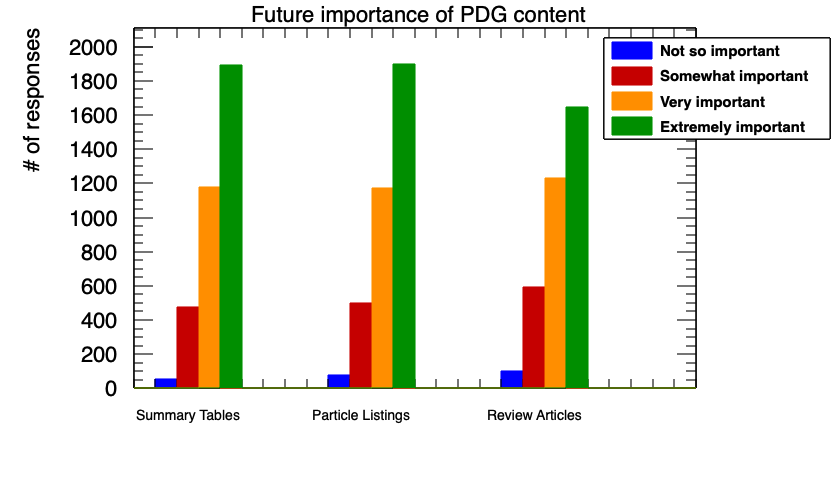 Tables
Listings
Reviews
5
Energy Frontier: Collider projects and accelerators
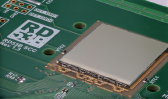 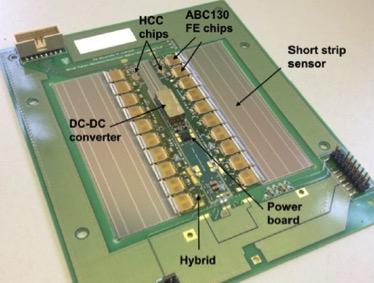 ATLAS
Higgs physics, precision measurements, BSM physics
Benefits from growing AI/ML cross-cutting activity

HL-LHC
Detector upgrade: Lead roles on all three WBS of ITk tracker
Pixels: Leadership role in ASIC development
Strips: Selected stave concept originated & demonstrated at LBNL
Global Mechanics: Lead design & construction of 	                 carbon-fiber structures (first carbon shells recently delivered)

Accelerator Upgrade Project: HL-LHC magnets
Lead cable assembly and magnet facility
Drives increased luminosity for future runs
Leadership: pixel readout
LBNL design: Silicon Strip
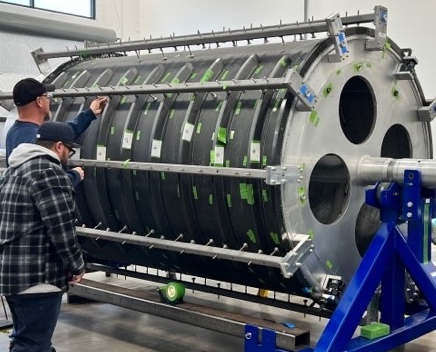 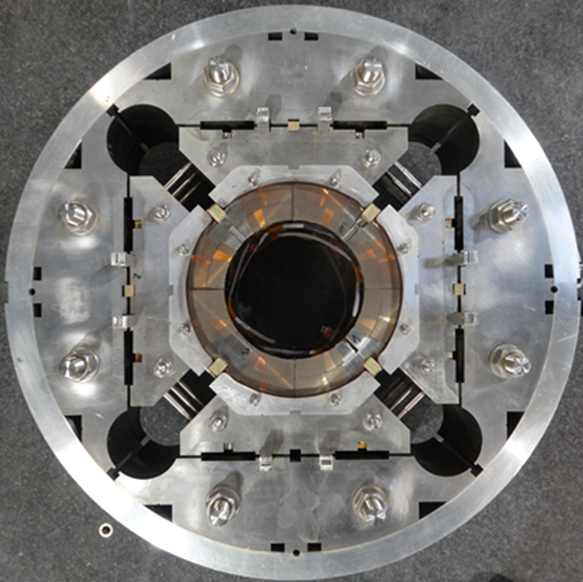 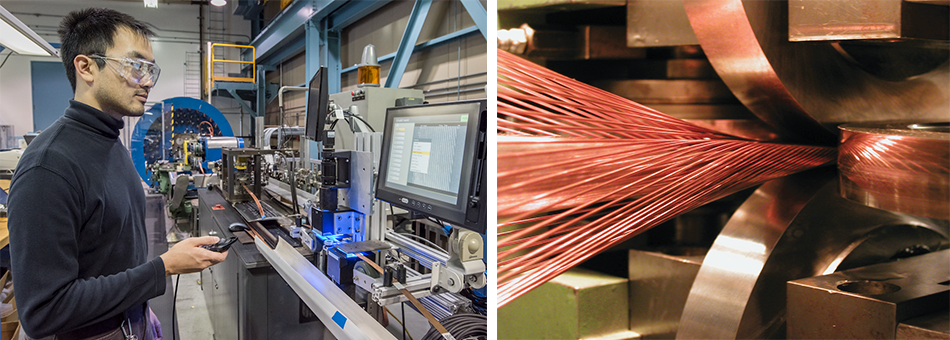 Precision assembly, state of art cabling
6
Energy Frontier: Collider projects and accelerators
Accelerator modeling program – Exascale and SciDAC
GordonBell Prize for WarpX; Post-Exascale funding critical for sustainability

Lead lab for US Magnet Development Program
High-temperature superconducting and hybrid magnets towards ≥ 20T 
Key to future circular colliders, as well as light sources, fusion etc.

Bella center 
Laser plasma acceleration (towards 10 TeV/parton scale) 
kBella → kHz regime for future colliders
Mid-scale project
LArPix ASIC 
bonded to sensor
Stress management for high field
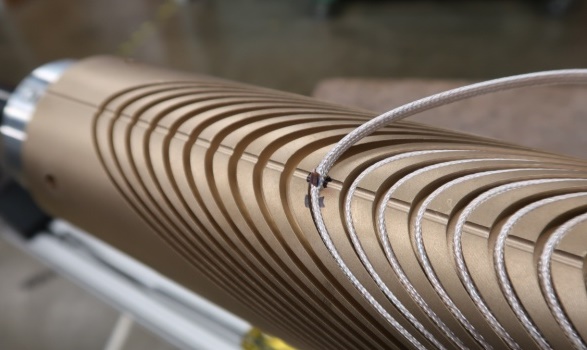 Laser-driven plasma waves
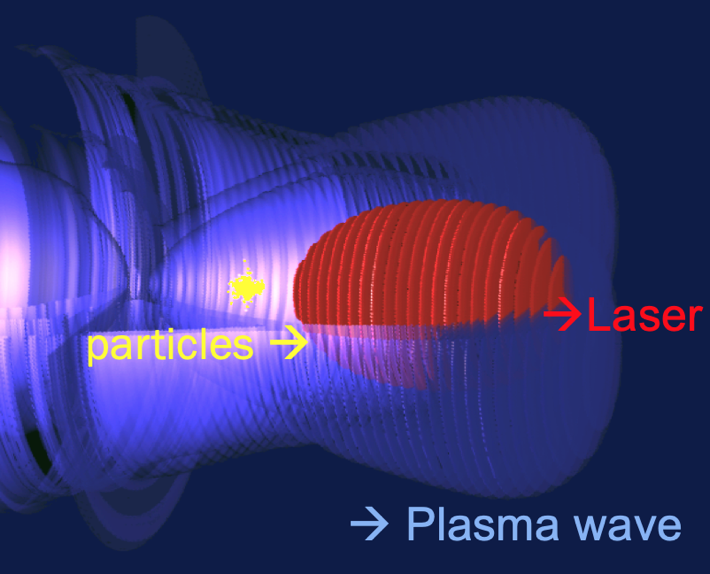 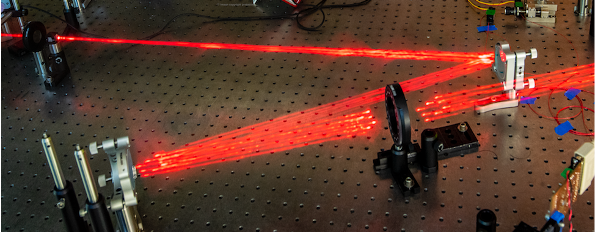 kHz laser technology for colliders
kBELLA & fiber combination
7
Contributions to the Intensity Frontier
DUNE
Leadership on Far Detector #1 and #2 Vertical Drift read-out electronics
Leadership of Near Detector LAr TPC (ND-LAr)
Successful demonstration of ton-scale demonstrator modules with >80k LArPix readout channels; LArPix was designed, fabricated & demonstrated at LBNL
Coordinating production of 4 modules for ArgonCube 2x2 demonstrator to be operated in NuMI neutrino beam
LArPix ASIC 
bonded to sensor
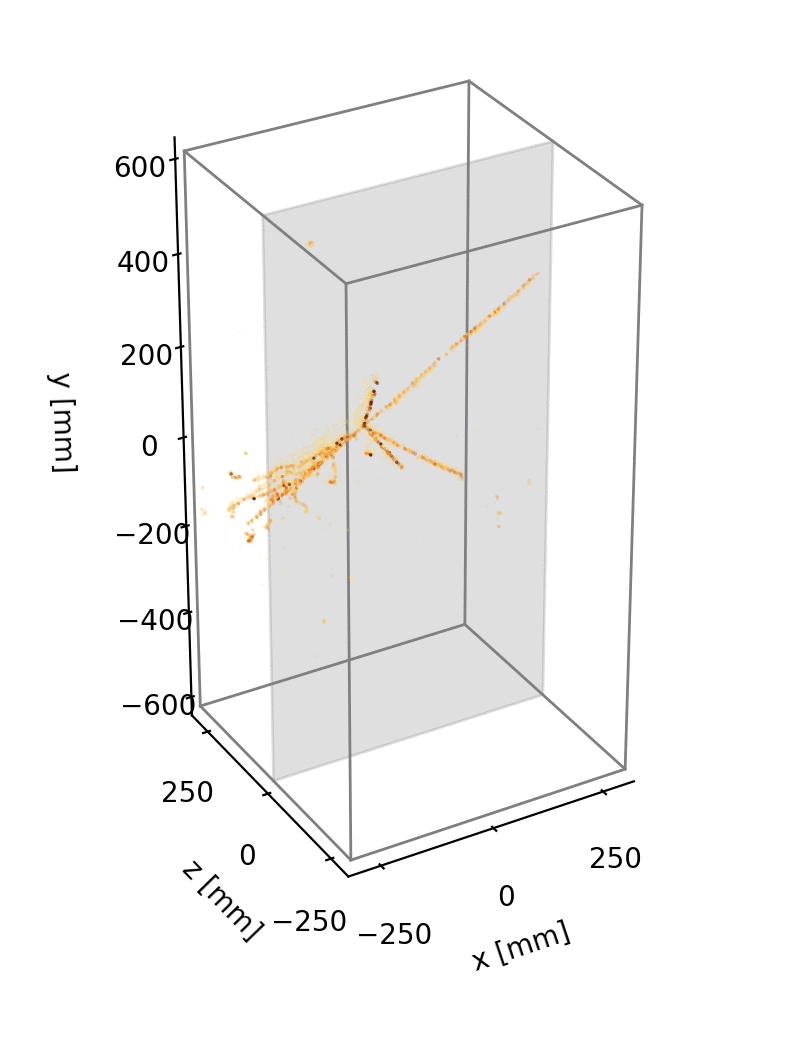 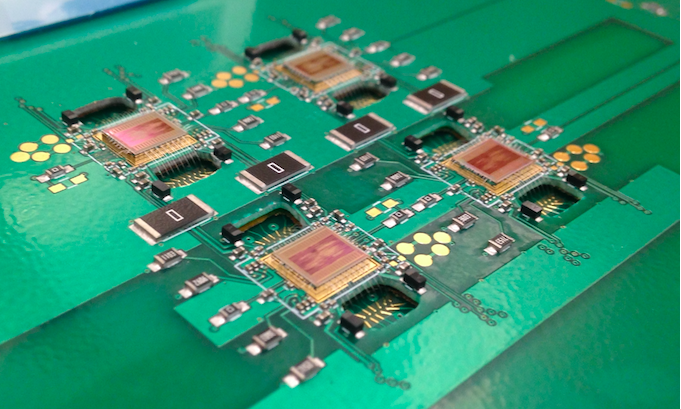 Cryogenic pixelated readout ASIC (LArPix)
Cosmic Ray Shower imaged with LArPix
8
DESI: Dark Energy Spectroscopic Instrument
40 million
galaxies & quasars
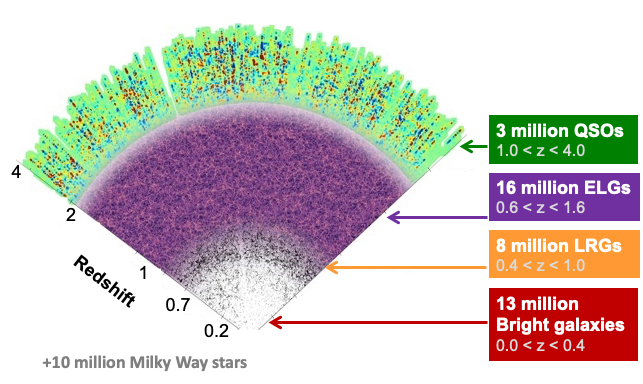 Largest-ever 3D map of the Universe from 40M sources, charting the Universe expansion history over 12 billion years to study Dark Energy
DESI received the DOE Project Management Excellence Award (delivery on schedule and under budget) 
Led by LBNL, collaboration of over 1000 scientists from 70 institutions
First Stage IV Dark Energy experiment taking data
Preparing near-term DESI-II to address early dark energy, and long-term Stage-5 spectroscopic instrument to probe inflation & primordial features
New cage and ring arriving 
at Kitt Peak National Observatory
Kitt Peak Observatory
NSF’s Mayall telescope
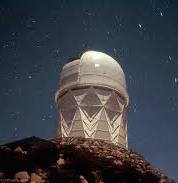 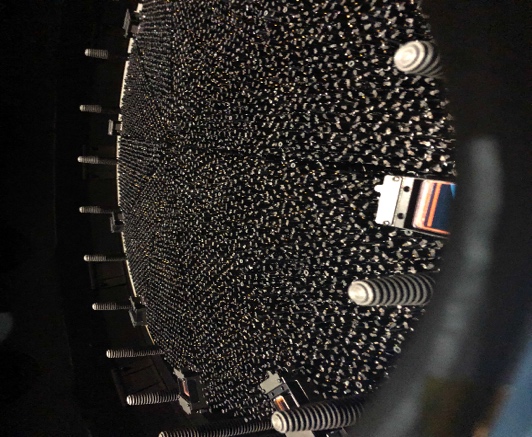 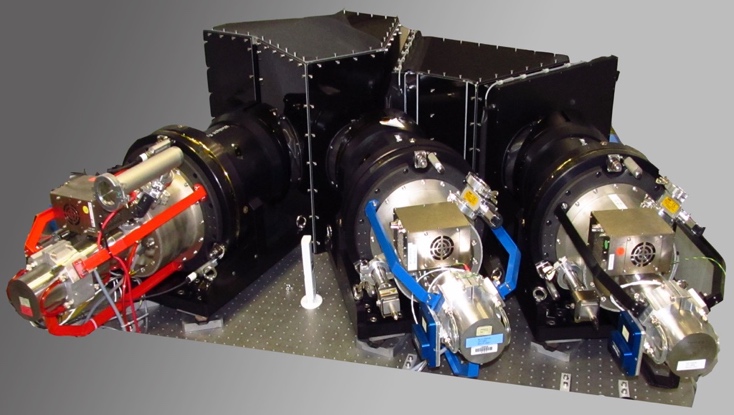 Ten 3-arm spectrographs
6-year eBOSS
2-month DESI
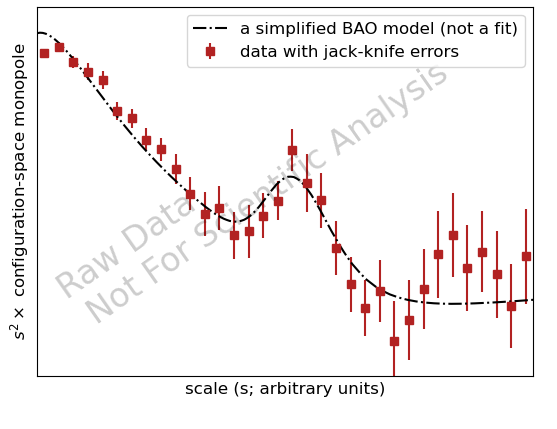 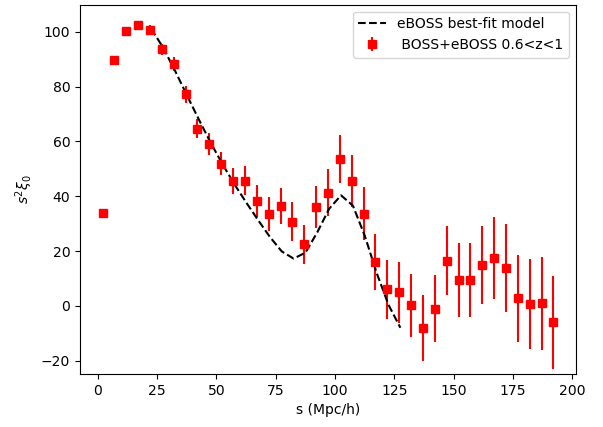 BAO
BAO
Amplitude
Focal Plane with 5000 
robotic fiber positioners
Scale
Scale
9
LZ: Dark Matter Experiment
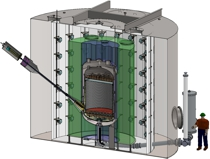 LZ: 10 tonnes of liquid xenon viewed by sensitive light and charge sensors to detect minute energy deposits from Dark Matter 
Located 1 mile underground at the Sanford Underground Research Facility 
Led by LBNL, over 250 collaborators from 37 institutions; delivered on time and budget despite pandemic
First data run yielded world-leading constraints on WIMPS
Year-long Science Run 2 in progress
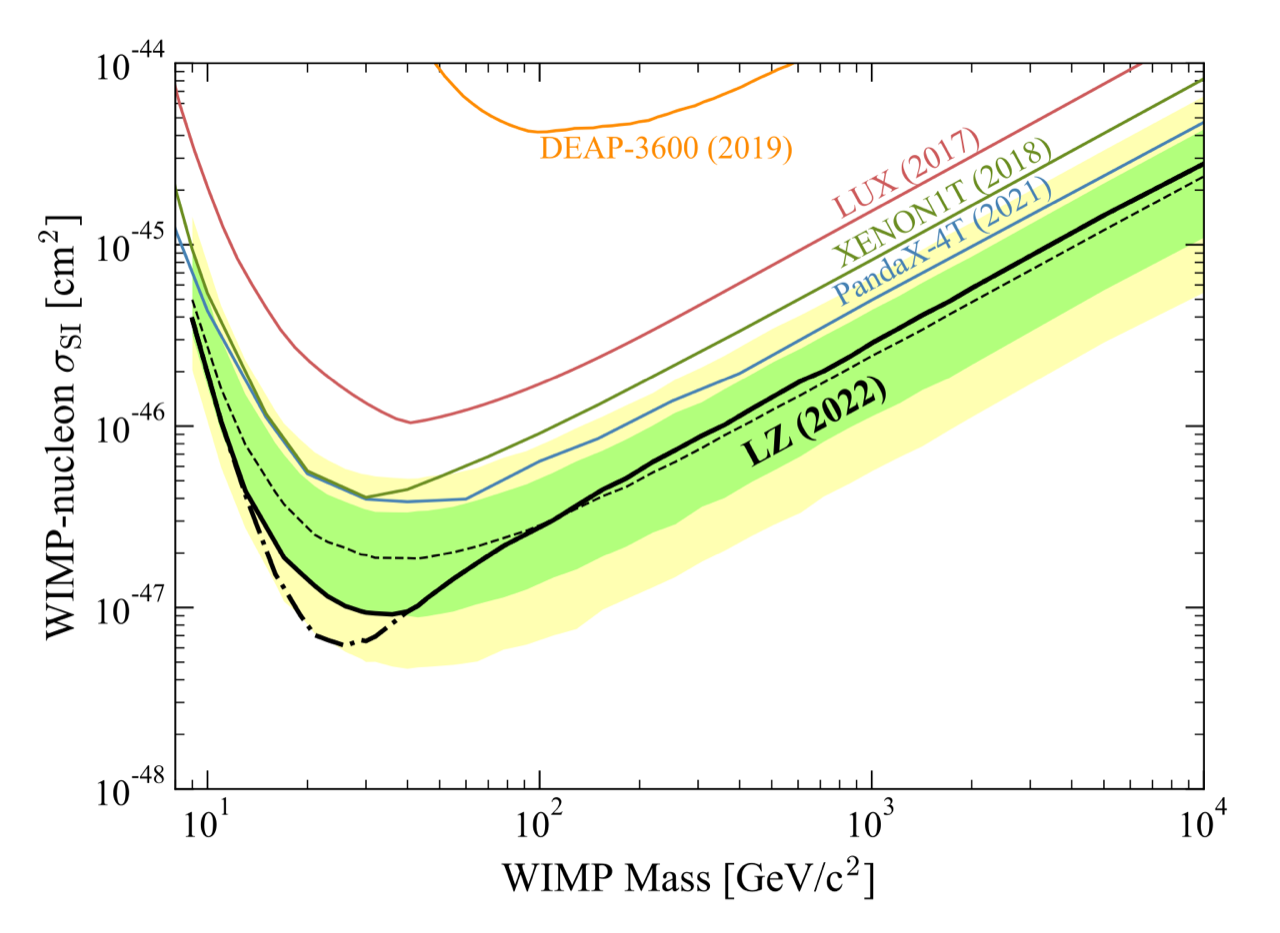 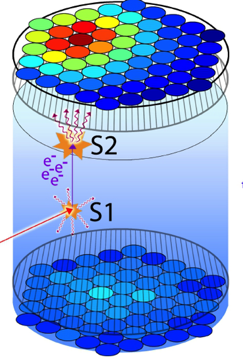 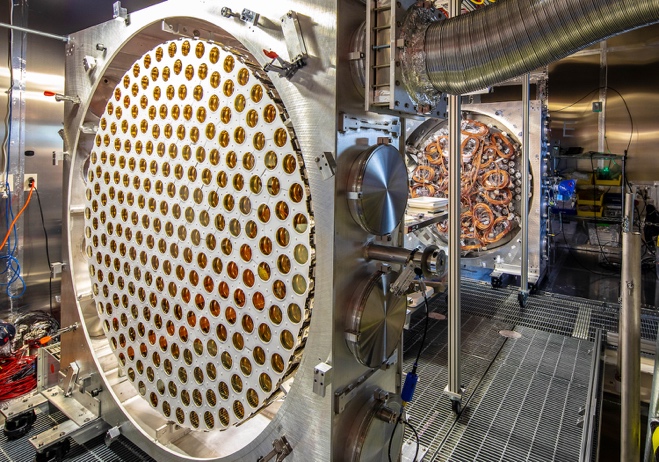 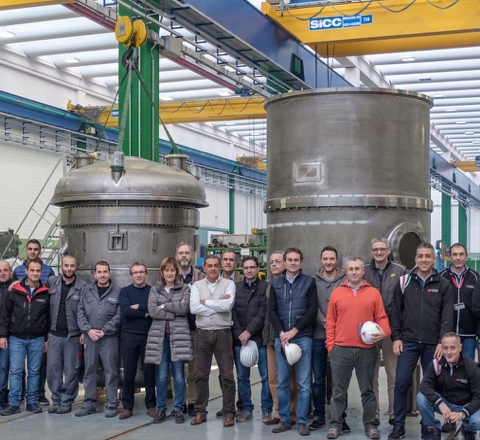 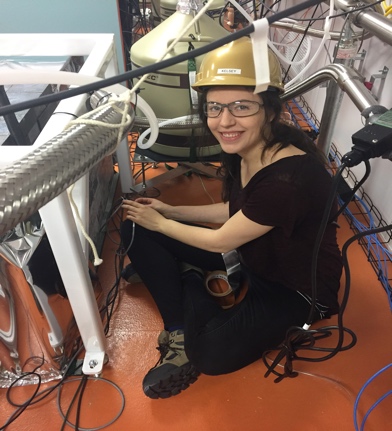 Cross-section
Work on low background assay
Inner and outer cryostats complete
PMT 
Arrays
Mass
10
CMB-S4 experiment
CMB-S4 will measure the relic radiation from the early Universe to characterize the content and evolution of the Universe  
Array of small & large telescopes with ~ 500,000 superconducting microwave detectors, deployed in Chile and the South Pole
LBNL is lead lab of CMB-S4, with >400 collaborators from >100 institutions
Recommended by the HEPAP 2014 P5 report, very strong endorsement from Astro2020 and snowmass 2022 - Planned as a joint DOE/NSF project
Growing interest from foreign partners
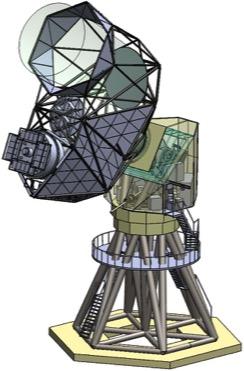 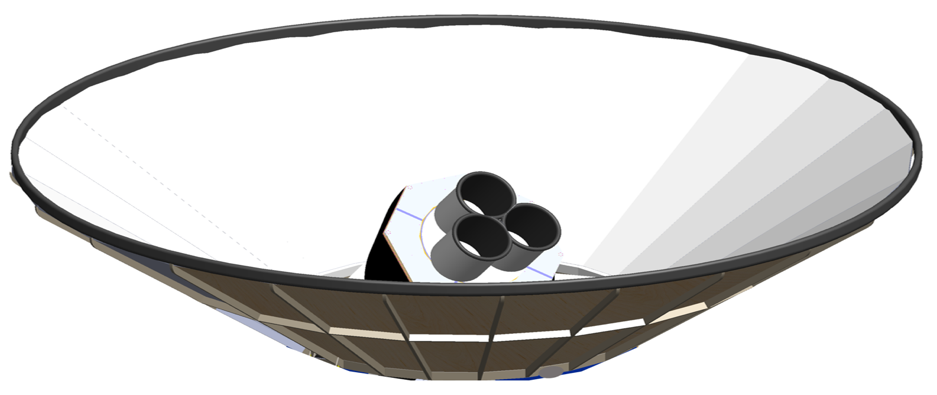 South Pole Small Telescope
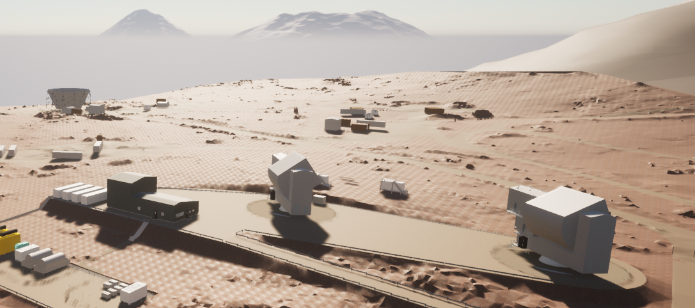 Chile site
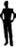 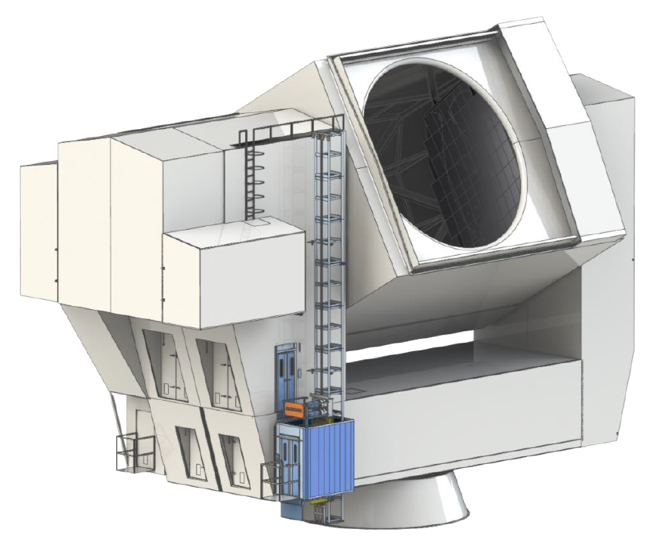 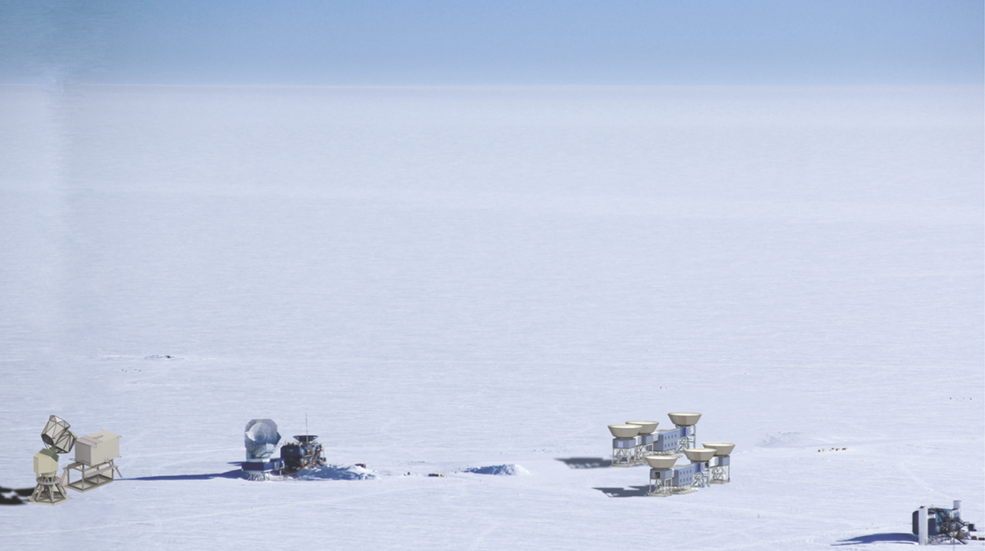 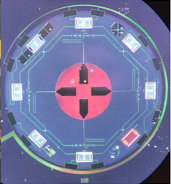 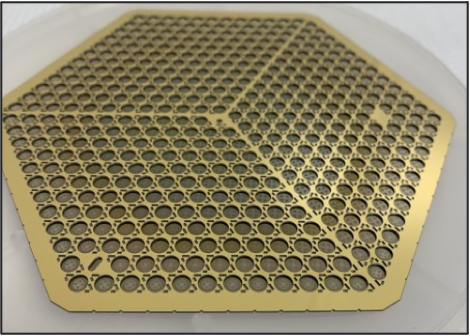 South Pole  site
Detector pixel 
2 polarizations
South Pole
Large Telescope
Chile
Large Telescope
Detector wafer
11
AI/ML and QIS Initiatives
Cross-cutting Physical Sciences AI/ML group 
HEP-specific but project-independent team of experts to complement project-specific experts

QIS initiative integrates Physics and ATAP expertise, connections to Quantum System Accelerator center
Quantum sensor development, quantum computing, networking, qubits and controls
Leverages related programs with ASCR and FES
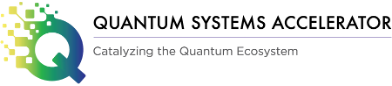 QuantISED Quest
Skipper CCD QuantiSED
Quantum
fields
Advanced Qubit controls
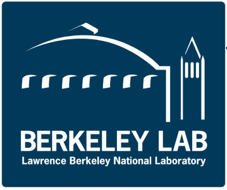 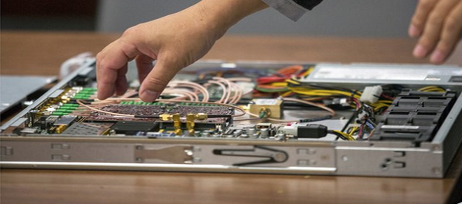 QIS
Alpha
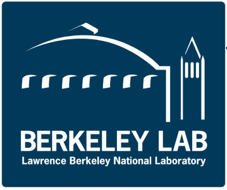 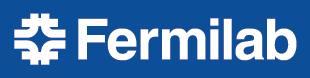 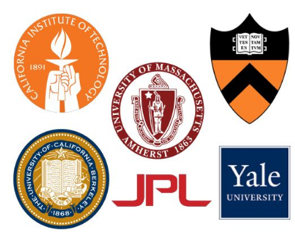 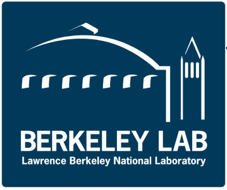 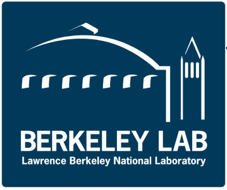 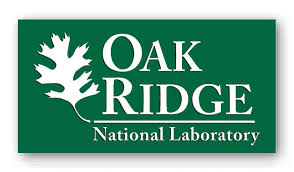 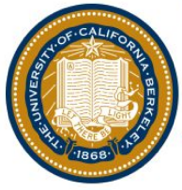 Best-measured 
constant
Low-mass Dark Matter;
Detect single phonon at 0 dark count;
Solving QCD on quantum computers
Single photo-electron 
read-out
Table-top gravity
12
LBNL: a long tradition of innovation
Cosmic Frontier
Ge CCDs, skipper CCDs
CMB polarization detectors
Intensity Frontier
Pixellated readout for DUNE
Hydra I/O to bypass chip failure
Beam physics for high intensity
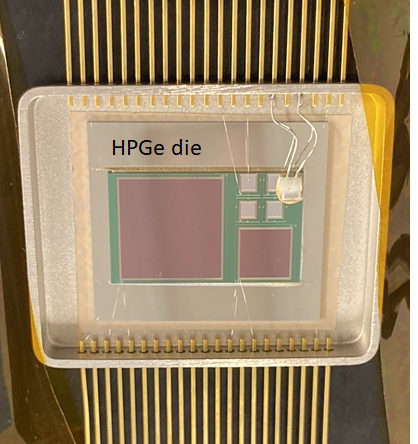 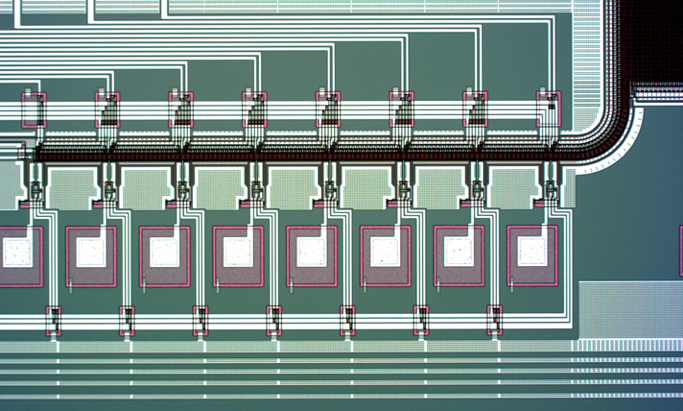 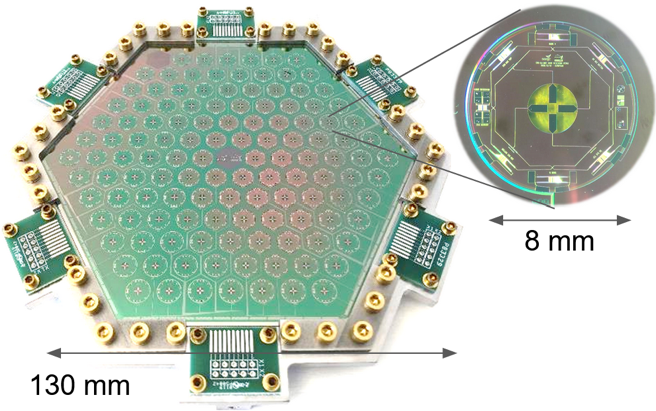 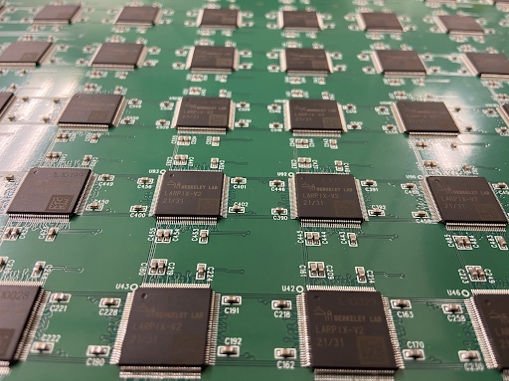 Technology transfer to industry
Energy Frontier
HL-LHC ATLAS & AUP upgrade
Magnets and accelerators
RD53 pixel readout chip
R&D on 28 nm for next generation
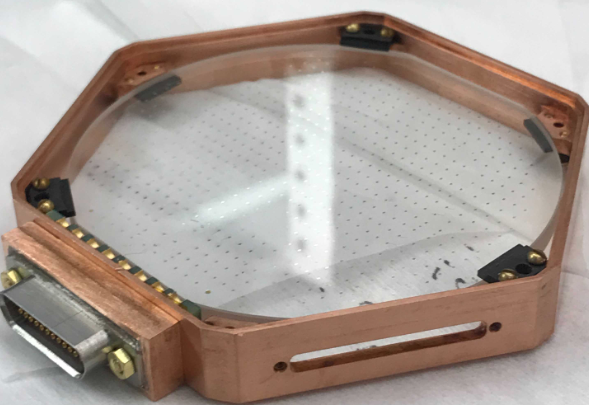 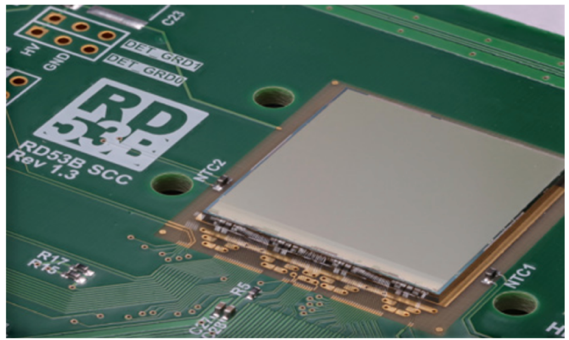 QIS
Quantum sensing
Qubit control
13
Summary
LBNL HEP leads a broad program of discovery science to address the most compelling questions in fundamental physics 
Across the Energy, Intensity, Theory and Cosmic frontiers; significant AI/ML and QIS efforts
Strengths in advanced accelerators, superconducting magnets, detectors, electronics, computing
HEP benefits from the scientifically rich environment and resources at LBNL
Outstanding staff, training the next generation
We are advancing the next generation of experiments
All our projects benefit from our matrixed engineering division and our historical stewardship in HEP-wide instrumentation & theory
Strong contributions to ATLAS and DUNE, with unique and enabling contributions 
Leading DESI and LZ:  P5 experiments in Dark Energy and Dark Matter, both taking data
Leading CMB-S4:  CD-0, working with NSF and DOE to define the path to CD-1
Extending the reach of colliders via superconducting magnets, exascale simulation and controls
BELLA: leading in plasma accelerators towards future collider, kBELLA shovel ready
14